Figure 10.  Responses to shaded objects and silhouettes compared: examples of single neurons. (A) Mean response (and ...
Cereb Cortex, Volume 12, Issue 7, July 2002, Pages 756–766, https://doi.org/10.1093/cercor/12.7.756
The content of this slide may be subject to copyright: please see the slide notes for details.
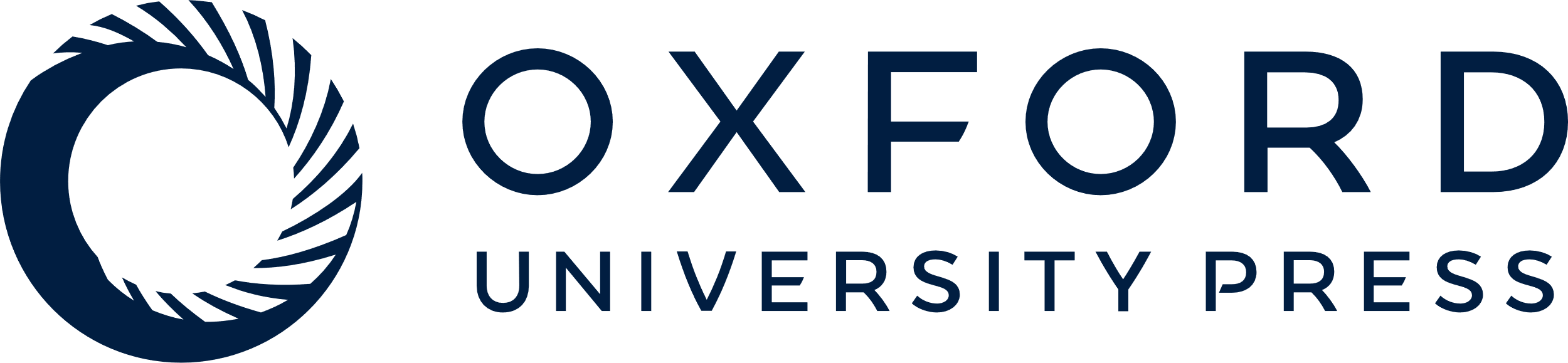 [Speaker Notes: Figure 10.  Responses to shaded objects and silhouettes compared: examples of single neurons. (A) Mean response (and standard errors) to the five shaded versions and the silhouette (SILH) of four different objects. The inserted legend indicates the numbers (see Fig. 1) of the tested objects. This neuron responded as well to the silhouette as to the shaded objects. (B) Example of a neuron that responded much less to the silhouette than to the shaded versions of the same object. Note that the shape selectivity is strongly reduced for the silhouettes. Same conventions as in (A).


Unless provided in the caption above, the following copyright applies to the content of this slide: © Oxford University Press]